Федеральное государственное бюджетное образовательное учреждение высшего образования "Красноярский государственный медицинский университет имени профессора В.Ф. Войно-Ясенецкого"
Министерства здравоохранения Российской Федерации
Фармацевтический колледж
Этапы получения лицензии аптечной организацией
Выполнила: Медведева К. А. студентка 303-1 группы
Преподаватель: Анишева Л. А.
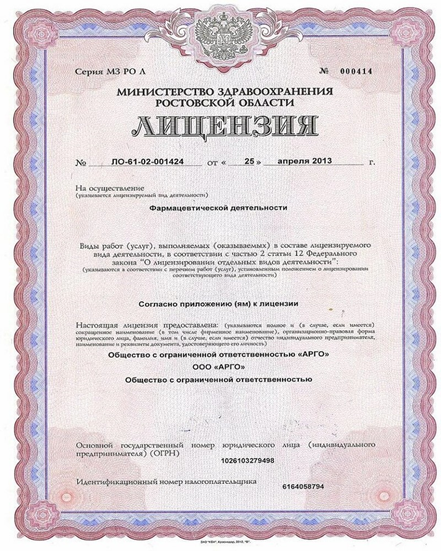 Лицензия - специальное разрешение на осуществление конкретного вида деятельности при обязательном соблюдении лицензионных требований и условий, выданное лицензирующим органом юридическому лицу, или индивидуальному предпринимателю
Лицензионные требования при осуществлении фармацевтической деятельности
Этапы получения лицензии
I этап
ПОДГОТОВИТЕЛЬНЫЙ
III этап
ФАРМАЦЕВТИЧЕСКОЕ ОБСЛЕДОВАНИЕ ОБЪКТА ЛИЦЕНЗИРОВАНИЯ
IV этап
ДОКУМЕНТИРОВАНИЕ РЕЗУЛЬТАТОВ ПРОВЕРКИ (составление акта проверки, заключения по результатам проверки)
II этап
ДОКУМЕНТАЛЬНОЙ ЭКСПЕРТИЗЫ
V этап
ПРИНЯТИЕ КОМИССИЕЙ РЕШЕНИЯ О ПРЕДОСТАВЛЕНИИ ЛИЦЕНЗИИ АПТЕЧНОЙ ОРГАНИЗАЦИИ
I этап
Подготовить необходимые документы
II этап
Пакет документов, предоставляется в отдел лицензирования
в срок, не превышающий 45 дней со дня поступления заявления о предоставлении лицензии и прилагаемых к нему документов
Лицензирующий орган принимает решение о предоставлении или об отказе в предоставлении лицензии
В течение этого времени проводится экспертиза представленного пакета документов
III этап
Процедура проверки объекта, на котором будет осуществляться заявленный вид деятельности с оформлением акта проверки возможности выполнения лицензионных требований и условий
Для заполнения акта при проверке необходимо будет предоставить следующие документы и материалы:
Свидетельство о постановке на учет в налоговом органе;
Свидетельство о регистрации ЮЛ или ИП;
Уведомление из ИФНС  для обособленных структурных подразделений;
Технические паспорта на используемую технику (холодильники, кондиционеры, гигрометры  и т.п.);
Документы о поверке измерительных приборов;
Журналы учета показателей температуры и влажности;
Промаркированный уборочный инвентарь;
Инструкции по санитарной обработке помещений и оборудования (таблицы разведений дезинфицирующих средств);
Заключение государственной противопожарной службы;
Договор охраны аптечного учреждения;
Журнал учета лекарственных средств, подлежащих предметно-количественному учету ;
Приказ о принятом способе хранения лекарственных средств;
Журнал сроков годности лекарственных средств с ограниченным сроком годности;
Договор на уничтожение лекарственных средств, пришедших в негодность;
Номер приказа о назначении уполномоченного по качеству;
Пакет нормативной документации, регламентирующей фармацевтическую деятельность;
План занятий по нормативно-методической документации;
План внутренних проверок, и протокол внутренней проверки;
Приказ о назначении комиссии по приемке лекарственных средств;
Журнал учета полученных от продавцов оригиналов счетов-фактур;
Журнал учета выставленных покупателям счетов-фактур;
Товарные отчеты;
Карточки складского учета;
Приказы о приеме на работу фармспециалистов;
Трудовые договоры;
Функционально должностные инструкции;
Штатное расписание;
Правила внутреннего трудового распорядка;
Акт последнего обследования;
Журнал учета мероприятий по контролю.
IV этап
Получение уведомления о решении лицензирующего органа
Комиссия Главного управления здравоохранения  по лицензированию медицинской и фармацевтической деятельности принимает решение
Уведомление об отказе в предоставлении лицензии с указанием причин направляется в адрес лицензиата по почте с уведомлением
В уведомлении о предоставлении лицензии сообщается:
номер лицензии;
срок действия лицензии и сообщение о необходимости уплатить государственную пошлину за предоставление бланка лицензии
V этап
Получение  лицензии
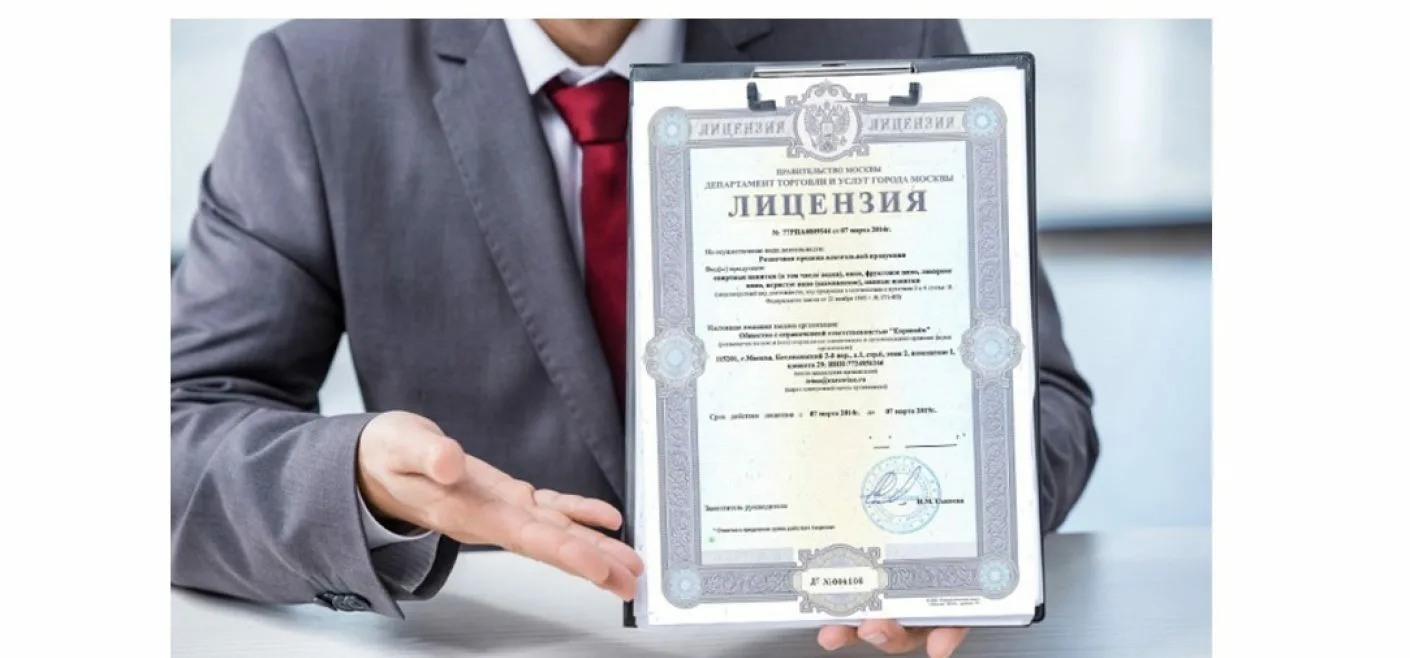 Спасибо за внимание!